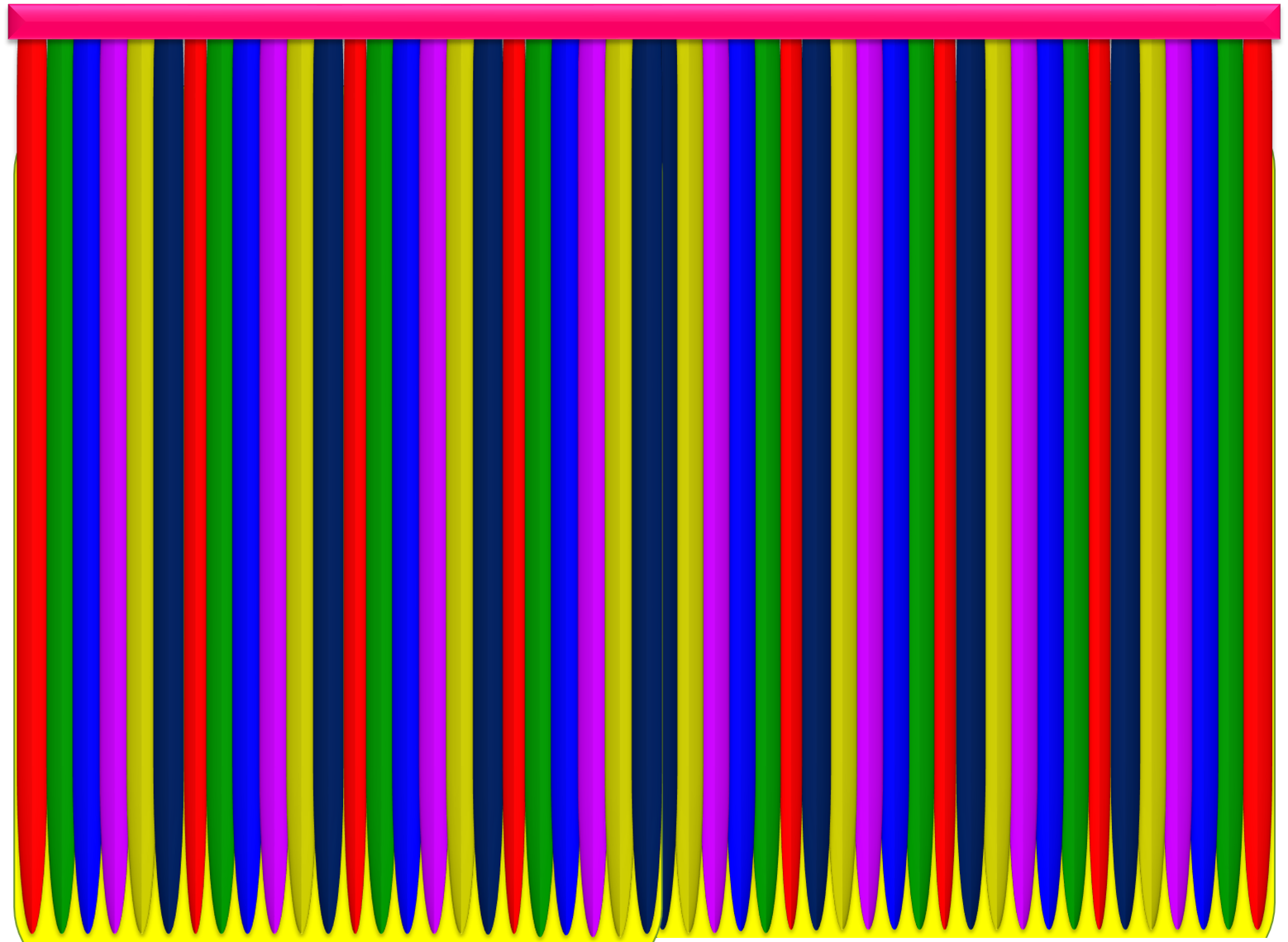 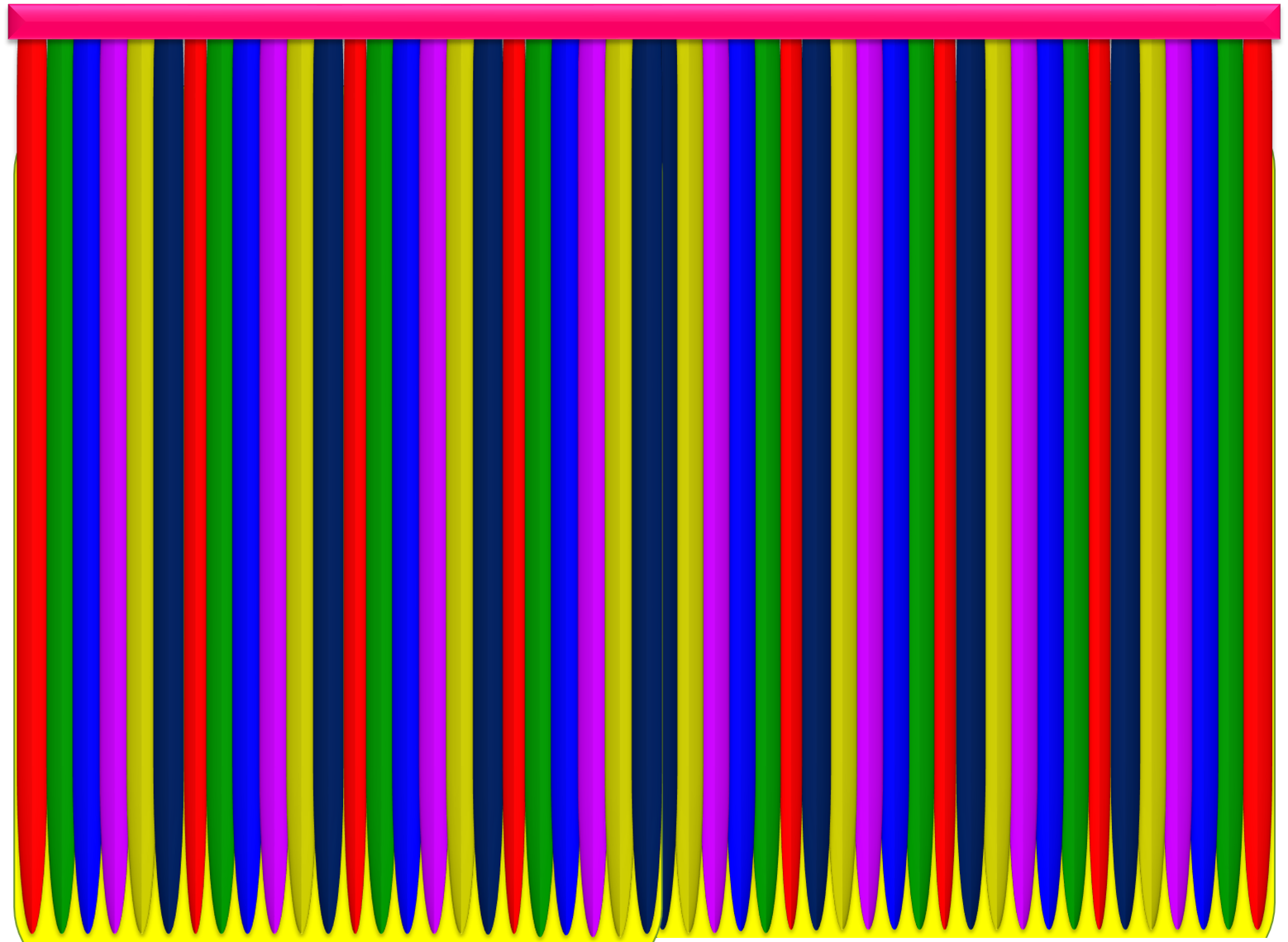 মাল্টিমিডিয়া ক্লাসে স্বাগত
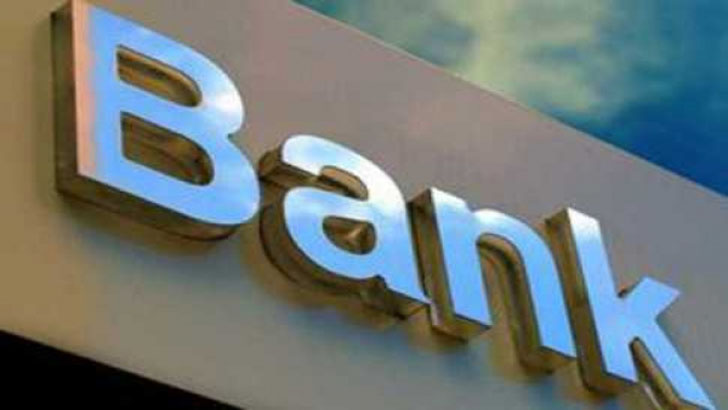 পরিচিত
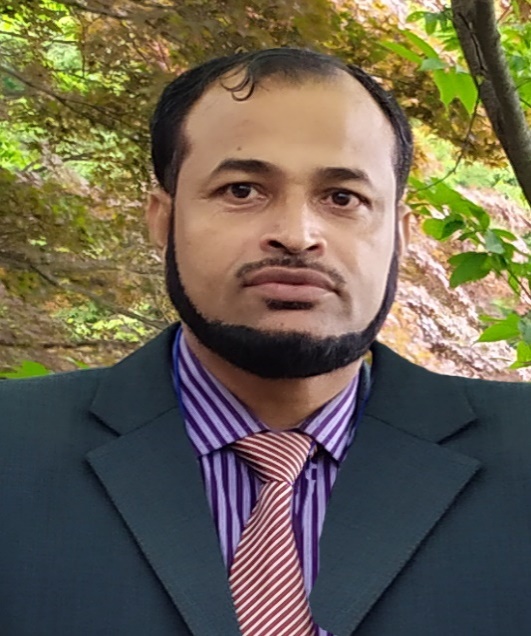 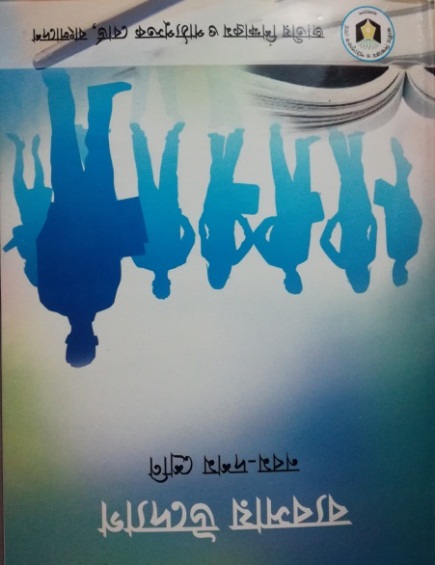 এইচ. এম. মতিউর রহমান
সহকারি শিক্ষক
পটুয়াখালী সরকারি বালিকা উচ্চ বিদ্যালয় পটুয়াখালী।
মোবাইল-০১৭১৬-২২৪৪২৫
Email-matiur.ptk@gmail.com
বিষয়: ব্যবসায় উদ্যোগ
শ্রেণ: নবম ও দশম
অধ্যায়: দশম, পাঠ - ৩
সময়: ৫০ মিনিট
তারিখ: ১০/০২/২০২১ ইং
এসো নিচের চিত্রগুলো লক্ষ্য করি:
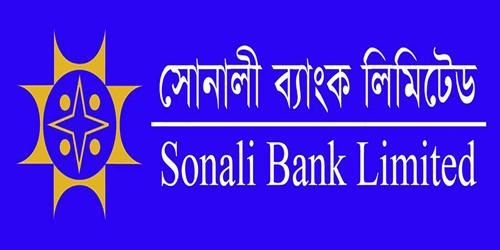 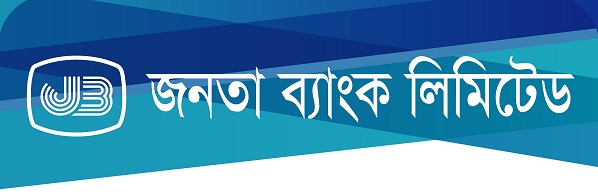 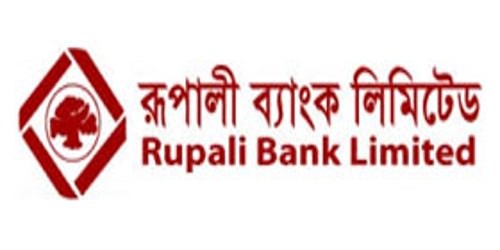 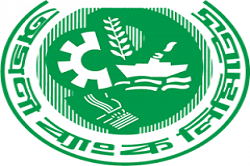 তোমার মা-বাবা গচ্ছিত অর্থ কোন কোন ব্যাংকে জমা রাখেন?
উদ্যোক্তারা এ জাতীয় ব্যাংক থেকে কী কোন সহায়তা পায়?
গ্রাহকের আমানত নিয়ে যারা মুনাফা করেন তা কোন জাতীয় ব্যাংক?
বাণিজ্যিক ব্যাংক থেকে প্রাপ্ত সহায়তা
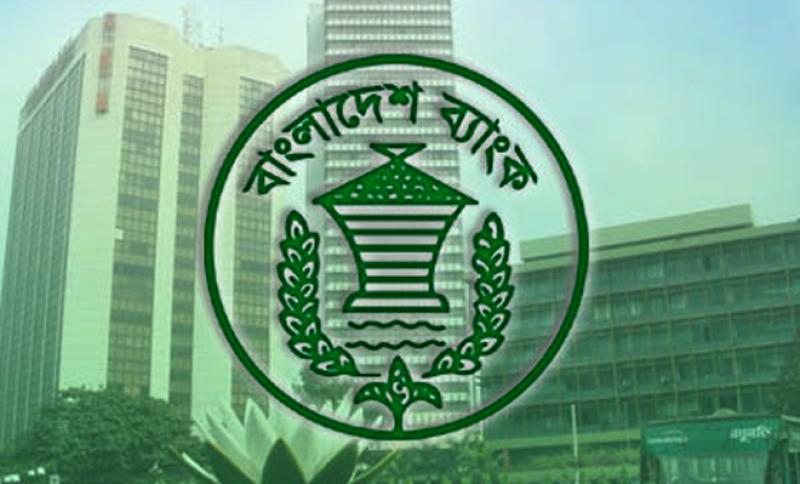 শিখনফল
এই পাঠ শেষে শিক্ষার্থীরা---
১. বাণিজ্যিক ব্যাংক কী তা বলতে পারবে;
২. বাণিজ্যিক ব্যাংক সমূহ প্রদত্ত সহায়ক সেবার ধরণ বর্ণনা করতে পারবে।
বাণিজ্যিক ব্যাংক থেকে প্রাপ্ত সহায়তা সম্পর্কে কিছু জেনে নেই:
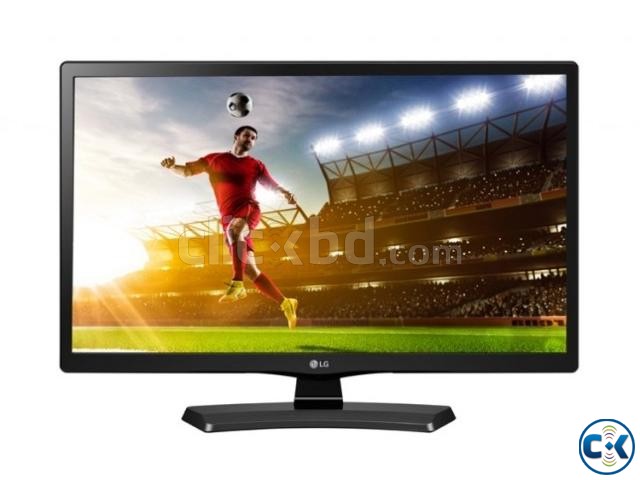 যে ব্যাংক সুদের বিনিময়ে জনগণের সঞ্চিত টাকা আমানত হিসেবে জমা রাখে এবং বেশি সুদে জনগণকে ঋণ দেয়, তাকে বাণিজ্যিক ব্যাংক বলে।
সহায়তার বিভিন্ন উৎস (বাণিজ্যিক ব্যাংক)
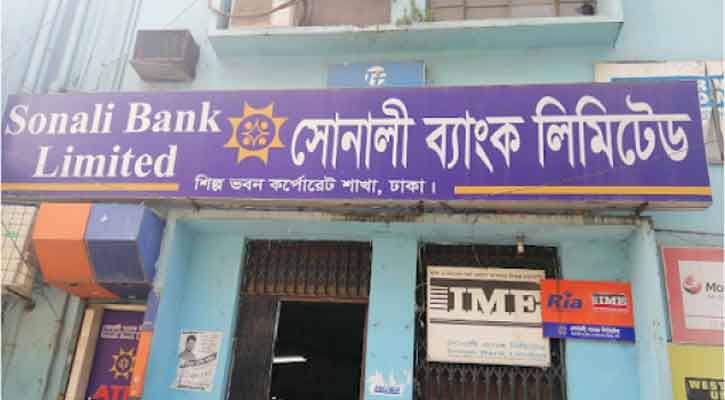 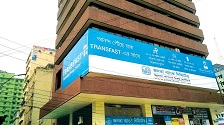 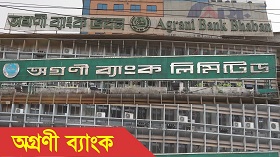 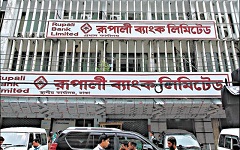 একক কাজ
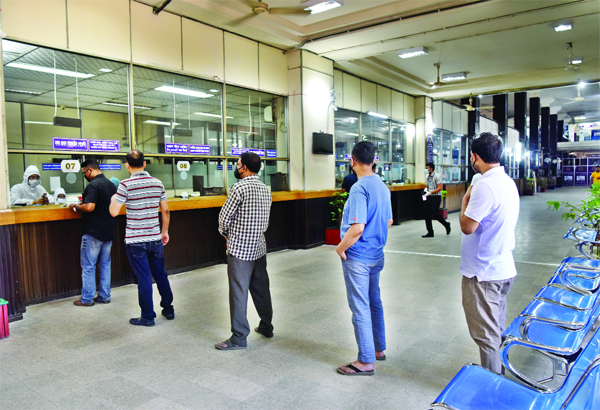 বাণিজ্যিক ব্যাংক বলতে কী বোঝায়?
বাণিজ্যিক ব্যাংক কর্তৃক সহায়তা
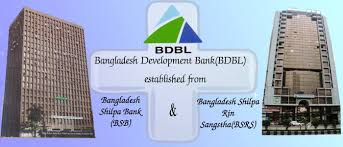 বাণিজ্যিক ব্যাংক কর্তৃক সহায়তা
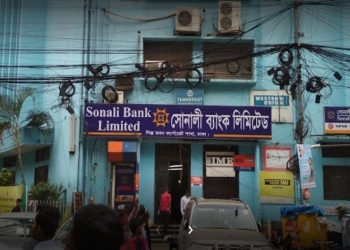 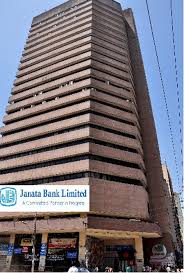 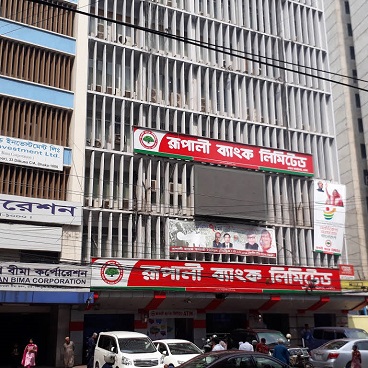 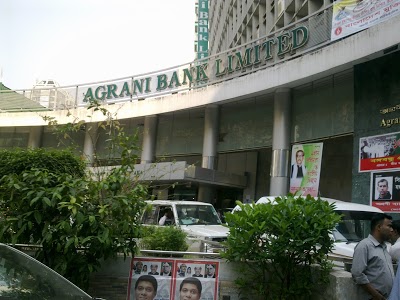 এসএমই খাতের উন্নয়নে ৫০ হাজার থেকে ১০ কোটি ঋণ দান।
ঋণ প্রাপ্তির ক্ষেত্রে যোগ্যতা বা শর্ত প্রযোজ্য।
মহিলা উদ্যোক্তাদের অগ্রাধিকার।
বাণিজ্যিক ব্যাংক কর্তৃক সহায়তা
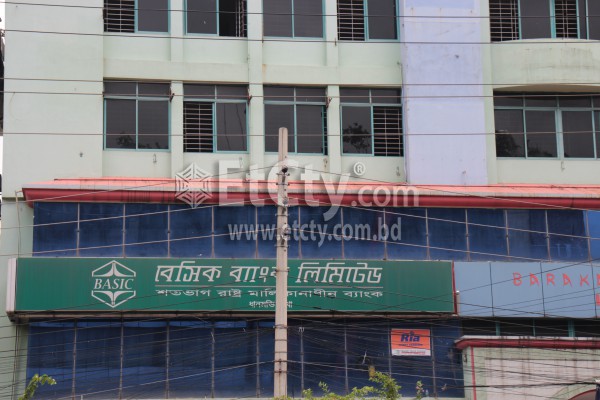 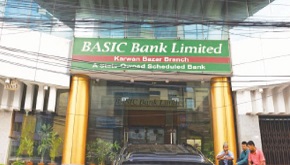 বাণিজ্যিক ব্যাংক থেকে ঋণ পেতে যে সকল যোগ্যতা
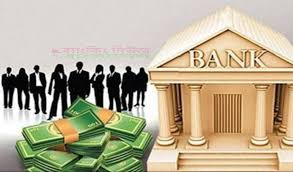 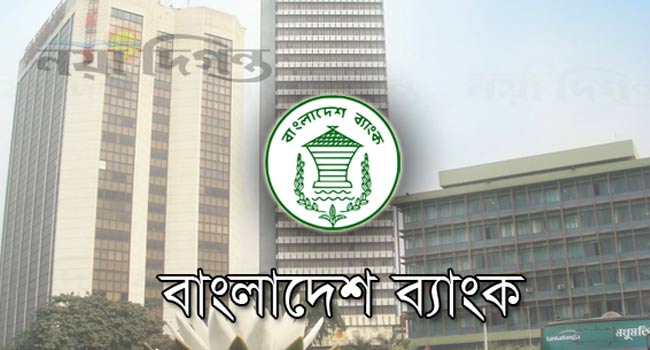 জোড়ায় কাজ
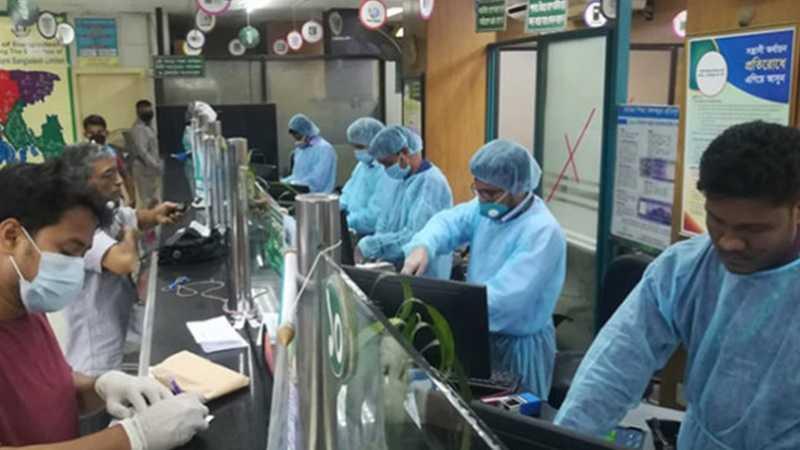 ব্যবসায় উদ্যোগ উন্নয়নে উদ্যোক্তাদের বাণিজ্যিক ব্যাংক থেকে ঋণ পেতে         যে সকল যোগ্যতা থাকতে হয় তার একটি তালিকা তৈরী কর।
মূল্যায়ন
চারটি
১. দেশের রাষ্ট্রায়ত্ব বাণিজ্যিক কয়টি?
বিডিবিএল
২. দ্রুত শিল্পায়নের লক্ষ্যে কাজ করে কোন ব্যাংক?
বাণিজ্যিক
৩. কার্যাবলি অনুযায়ী বাংলাদেশ ডেভেলপ ব্যাংক কোন ধরনের ব্যাংক?
৪. বাংলাদেশের প্রধান বাণিজ্যিক ব্যাংক কোনটি?
সোঁনালী
বাড়ির কাজ
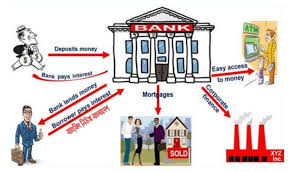 শমীর চাকমা বাঁশ ও বেত দিয়ে বিভিন্ন ধরনের গৃহস্থালি সামগ্রী তৈরীর একটি প্রকল্প হাতে নেন। উৎপাদন প্রক্রিয়া শুরুর সময় তিনি একটি প্রতিষ্ঠান থেকে বড় অঙ্কের ঋণ নেন, যা ৩ থেকে ৭ বছরের মধ্যে পরিশোধযোগ্য।
উপরোক্ত প্রতিষ্ঠান থেকে ঋণ নিতে শমীর চাকমাকে কী ধরনের শর্ত পূরণ করতে হয়েছে বলে তুমি মনে কর ? মতামত দাও।
সকলকে আন্তরিক ধন্যবাদ
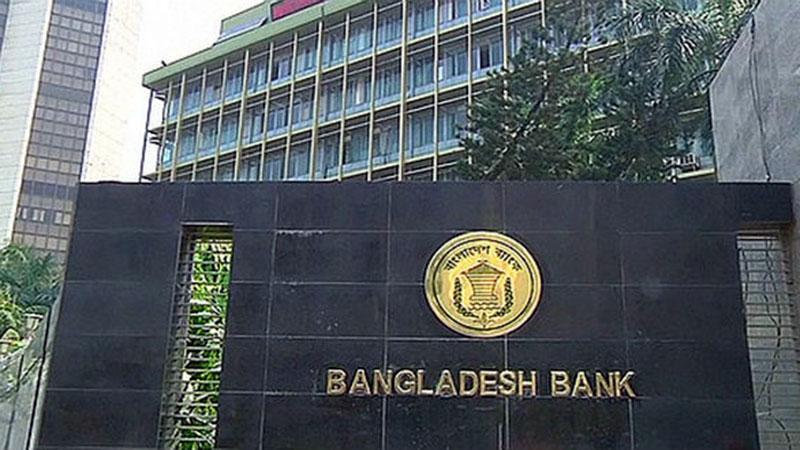